Manchester Memorial Elementary School

Design Development Phase - SBC Meeting #41
April 30, 2019
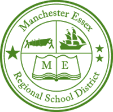 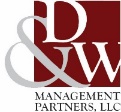 MANCHESTER MEMORIAL ELEMENTARY SCHOOL
MANCHESTER-ESSEX REGIONAL SCHOOL DISTRICT, MASSACHUSETTS
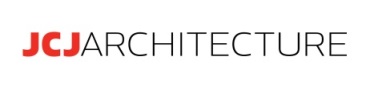 Call to Order
Previous Topics & Approval of April 9, 2019 Meeting Minutes
Design Update
Permit Schedule Review and Update
Workplan Schedule Review and Update
Vibration Monitoring Budget Review and Approval
Subcommittee Report Out
Invoices and Commitments for Approval
Other Topics Not Reasonably Anticipated 48 hours prior to Meeting
Public Comments
Next Meetings
Adjourn
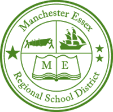 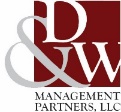 MANCHESTER MEMORIAL ELEMENTARY SCHOOL
MANCHESTER-ESSEX REGIONAL SCHOOL DISTRICT, MASSACHUSETTS
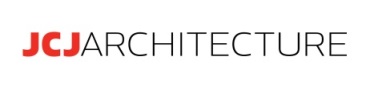 1. Call to Order
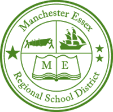 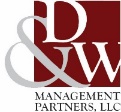 MANCHESTER MEMORIAL ELEMENTARY SCHOOL
MANCHESTER-ESSEX REGIONAL SCHOOL DISTRICT, MASSACHUSETTS
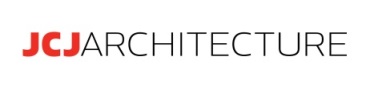 2. Previous Topics & Approval of April 9, 2019 Minutes
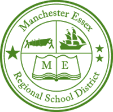 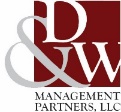 MANCHESTER MEMORIAL ELEMENTARY SCHOOL
MANCHESTER-ESSEX REGIONAL SCHOOL DISTRICT, MASSACHUSETTS
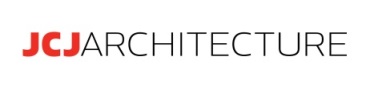 3. Design Update
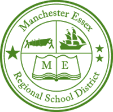 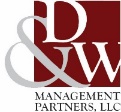 MANCHESTER MEMORIAL ELEMENTARY SCHOOL
MANCHESTER-ESSEX REGIONAL SCHOOL DISTRICT, MASSACHUSETTS
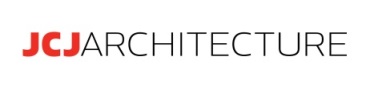 4. Permit Schedule Review and Approval
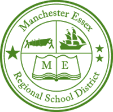 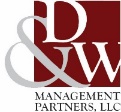 MANCHESTER MEMORIAL ELEMENTARY SCHOOL
MANCHESTER-ESSEX REGIONAL SCHOOL DISTRICT, MASSACHUSETTS
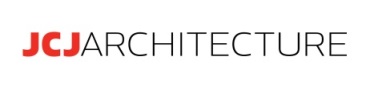 5. Permit Schedule Review and Update
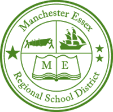 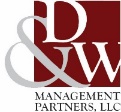 MANCHESTER MEMORIAL ELEMENTARY SCHOOL
MANCHESTER-ESSEX REGIONAL SCHOOL DISTRICT, MASSACHUSETTS
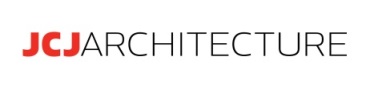 6. Vibration Monitoring Budget Review and Approval
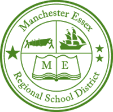 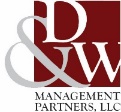 MANCHESTER MEMORIAL ELEMENTARY SCHOOL
MANCHESTER-ESSEX REGIONAL SCHOOL DISTRICT, MASSACHUSETTS
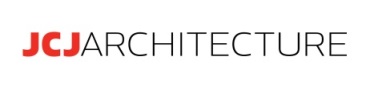 7. Subcommittee Report Out
	Design (G. Brewster, C. Hay, A. Oldeman, R. Breuker, P.Beaudoin, A. Urbas)
	Education (J. Foster, P. Beaudoin, J. Willis, M. Tomaiolo, A. Collins)
	LEED (L. O’Donnell, S. Creighton, A. Zaiger, A. Urbas)
	Facilities (A. Urbas, A. Oldeman, S. Hunt, J. Pagliarulo)
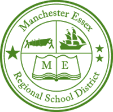 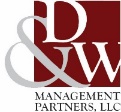 MANCHESTER MEMORIAL ELEMENTARY SCHOOL
MANCHESTER-ESSEX REGIONAL SCHOOL DISTRICT, MASSACHUSETTS
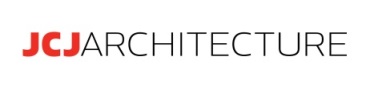 8. Invoices & Commitments for Review/Approval
	DWMP Invoice No. 24 in the amount of $12,552.00
	JCJ Invoice No. 21 in the amount of $483,100.00
	WT Rich Precon Invoice No. 5 in the amount of $18,000.00
	Manchester-by-the-Sea Invoice in the amount of $26.00
	Minuteman Press Invoice No. 90750 in the amount of $478.54
	Postmaster Invoice No. 01944 in the amount of $841.47
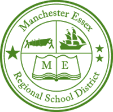 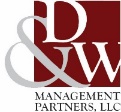 MANCHESTER MEMORIAL ELEMENTARY SCHOOL
MANCHESTER-ESSEX REGIONAL SCHOOL DISTRICT, MASSACHUSETTS
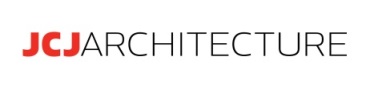 9. Other Topics Not Reasonably Anticipated (48 hours prior to meeting)
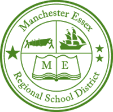 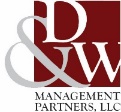 MANCHESTER MEMORIAL ELEMENTARY SCHOOL
MANCHESTER-ESSEX REGIONAL SCHOOL DISTRICT, MASSACHUSETTS
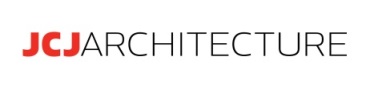 10. Public Comments
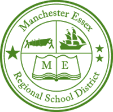 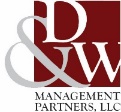 MANCHESTER MEMORIAL ELEMENTARY SCHOOL
MANCHESTER-ESSEX REGIONAL SCHOOL DISTRICT, MASSACHUSETTS
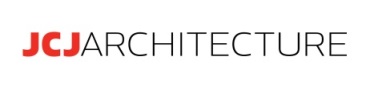 11. Next Meetings
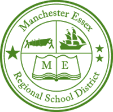 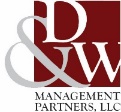 MANCHESTER MEMORIAL ELEMENTARY SCHOOL
MANCHESTER-ESSEX REGIONAL SCHOOL DISTRICT, MASSACHUSETTS
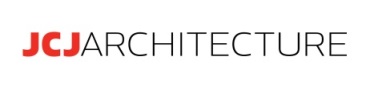 12. Adjourn
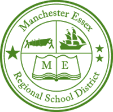 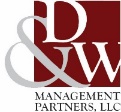 MANCHESTER MEMORIAL ELEMENTARY SCHOOL
MANCHESTER-ESSEX REGIONAL SCHOOL DISTRICT, MASSACHUSETTS
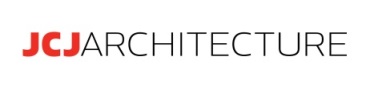 THANK YOU
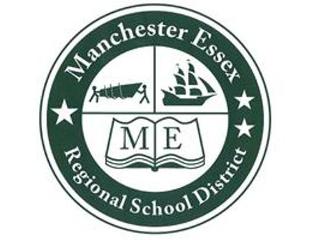 MANCHESTER MEMORIAL ELEMENTARY SCHOOL
MANCHESTER-ESSEX REGIONAL SCHOOL DISTRICT, MASSACHUSETTS
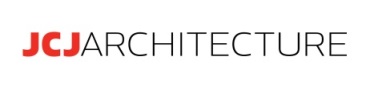 179 days
Form the Team
Dec 21 - Aug 29
174 days
Feasibility Study
Aug 9 - Apr 10
154 days
Schematic Design
Feb 21 - Sep 25
103 days
Funding
Aug 9 - Jan 1
270 days
Detailed Design
Nov 9 - Nov 22
618 days
Construction
Jun 3 - Oct 14
261 days
Close Out
Oct 14 - Oct 14
2016
2022
2016
2017
2018
2019
2020
2021
2022
Today
173 days
Detailed Design
Nov 13 - Jul 14
63 days
60 days
50 days
DD
60% CD
90% CD
Nov 13 - Feb 8
Feb 8 - May 3
May 3 - Jul 14
42 days
Construction
Jun 3 - Jul 31
DD Estimating
60% Est.
90% Est.
Jan 18
Apr 15
Jun 24
Nov
Dec
2019
Feb
Mar
Apr
May
Jun
Jul
2018
2019
Today
8 days
DD Estimating
Jan 22 - Feb 1
2 days
Reconcile
Jan 31 - Feb 4
4 days
Value Engineering
Feb 1 - Feb 7
1 day
Approve DD
Feb 6 - Feb 7
1 day
Feb 13 - Feb 14
Submit to MSBA
SBC Mtg. 38
2/6
SBC Mtg. 37
Reconcile Mtg.
SBC Mtg. 39
1/22
2/1
2/7
2019
2019
01/22
01/24
01/26
01/28
01/30
02/01
02/03
02/05
02/07
02/09
02/11
02/13
Today
1/23
1/29
2/5
2/11
Zoning Board
Con Comm
VE Working Group
Planning Board